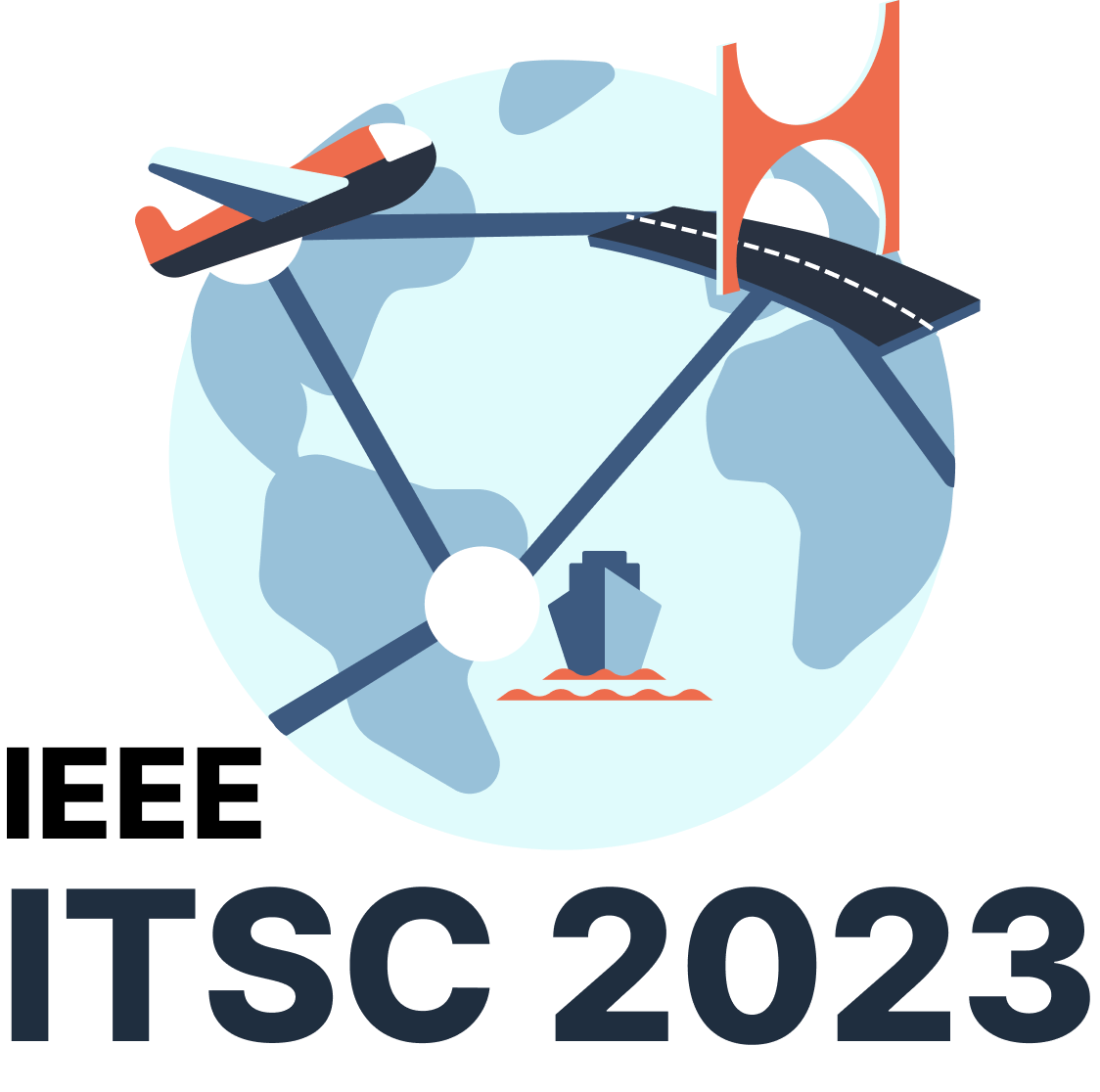 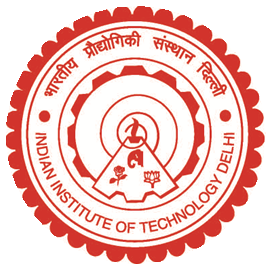 SmrtComp: Intelligent and Online CAN Data Compression
1
Dipika Tanwar, Priyanka Singla, Soham Nag, Vireshwar Kumar, and Smruti R. Sarangi
Indian Institute of Technology Delhi (IIT-Delhi), India
1
Introduction
2
Modern Vehicles
On-board diagnostics
3
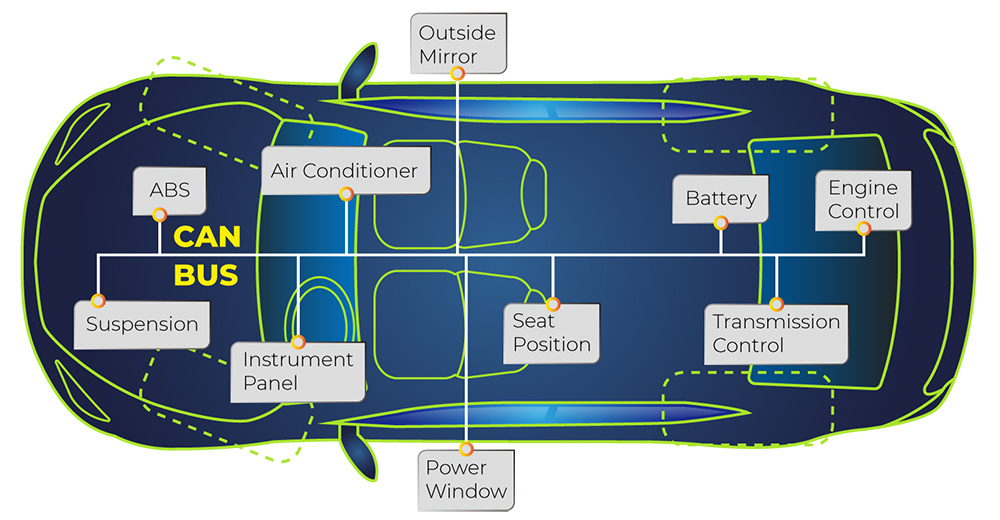 Performance monitoring
Cause of accidents
CAN data
Driving pattern analysis
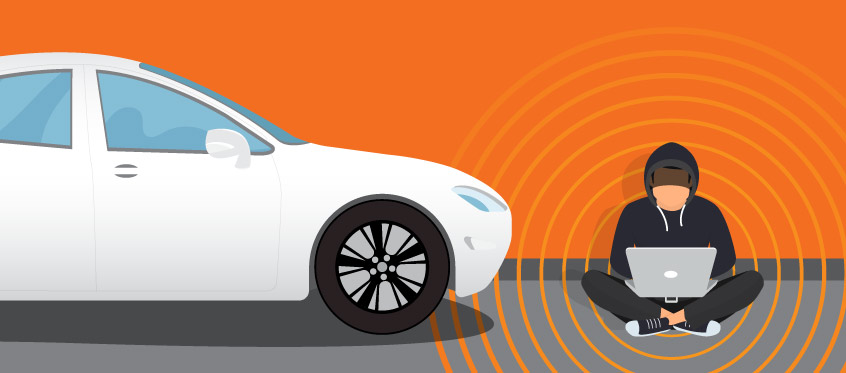 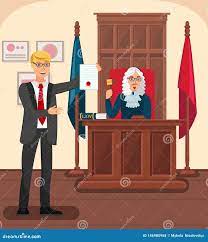 100+ Electronic Control Units (ECUs)
Cyber-attack detection
Controller Area Network (CAN) is the de-facto for ECUs communication
Courtroom evidence
3
Storing CAN Data
FRAM is expensive
Increase storage
How to store large amount of data (~500kbps)?
Periodically store it externally
Not scalable, cost ineffective
Compress and store
Lossy
Lossless
+ No information loss
Limited compression gain
+ High compression gain
High information loss
Can we have best of both worlds, ensuring data quality?
4
Storing CAN Data
How to store large amount of data (~500kbps)?
Compress and store
Can we have an intelligent compression algorithm?
How long should the data be stored?
Often need ~250 hrs of data[1]
Can we have best of both worlds, ensuring data quality?
Can we store data at line speed?
Can we have a fast enough algorithm?
Data generation rate: ~500kbps
1. Y. Qiu, T. Misu, and C. Busso, “Driving Anomaly Detection with Conditional Generative Adversarial Network using Physiological and CAN-Bus Data,” in IEEE Trans. Inf. Forensics Secur., vol. 16. ICMI, 2021, pp. 4133 – 4146.
5
Proposed Work
Introduction
6
SmrtComp
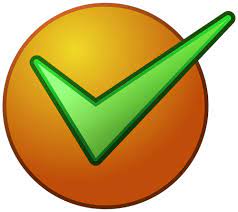 Can we have best of both worlds, ensuring data quality?
Pre-decided Qos
SmrtComp:
Intelligent compression decisions
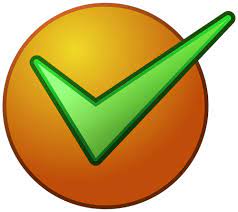 Can we have an intelligent compression algorithm?
Efficiently use available storage
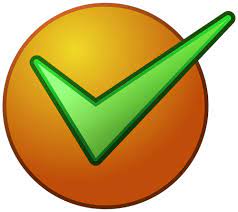 Can we have a fast enough algorithm?
Fast online compression
7
CAN Data
MacroFrame
Signals
Entry
Entry
Frame
8
SmrtComp
Streaming databases use the same notion
α
1.Pre-decided Qos
2.Efficient use of available storage
β
3.Fast online compression
α
Discard
Discard
Tunable lossy compression
Lossless
Lossy compression
Compression level
β
Lossless compression
Data age
α -> threshold to discard very old data
β -> threshold to preserve recent data
9
SmrtComp
Deflate: fast compression method with good compression gain
1.Pre-decided Qos
2.Efficient use of available storage
3.Fast online compression
External Memory
RAM
Macro frame
A) Macro frame creation and logging
B) Continuous monitoring and recompression of the log
Size == Frame size?
Lossless compression
Log
Size == MFsize?
10
SmrtComp – Log Recompression
External Memory
RAM
DCT
PCA
2. Continuous monitoring and recompression of the log
Principal Component Analysis: Dimensionality reduction; capturing majority of data’s variance
Discrete Cosine Transformation: Removes lower-valued coefficients without affecting the data quality
For subsequent recompressions, only DCT threshold is increased, based on MF’s age (No PCA)
Size > logmax?
11
Evaluation
Proposed Work
Introduction
12
Experimental Setup
Dataset
Driving Pattern
Integrated Carla and Unity game to Silver
Used to simulate car’s internals
Source
Unity car game
(Realistic driving)
Unity car
Normal
Embedded board
game
Silver 
GUI
Rash
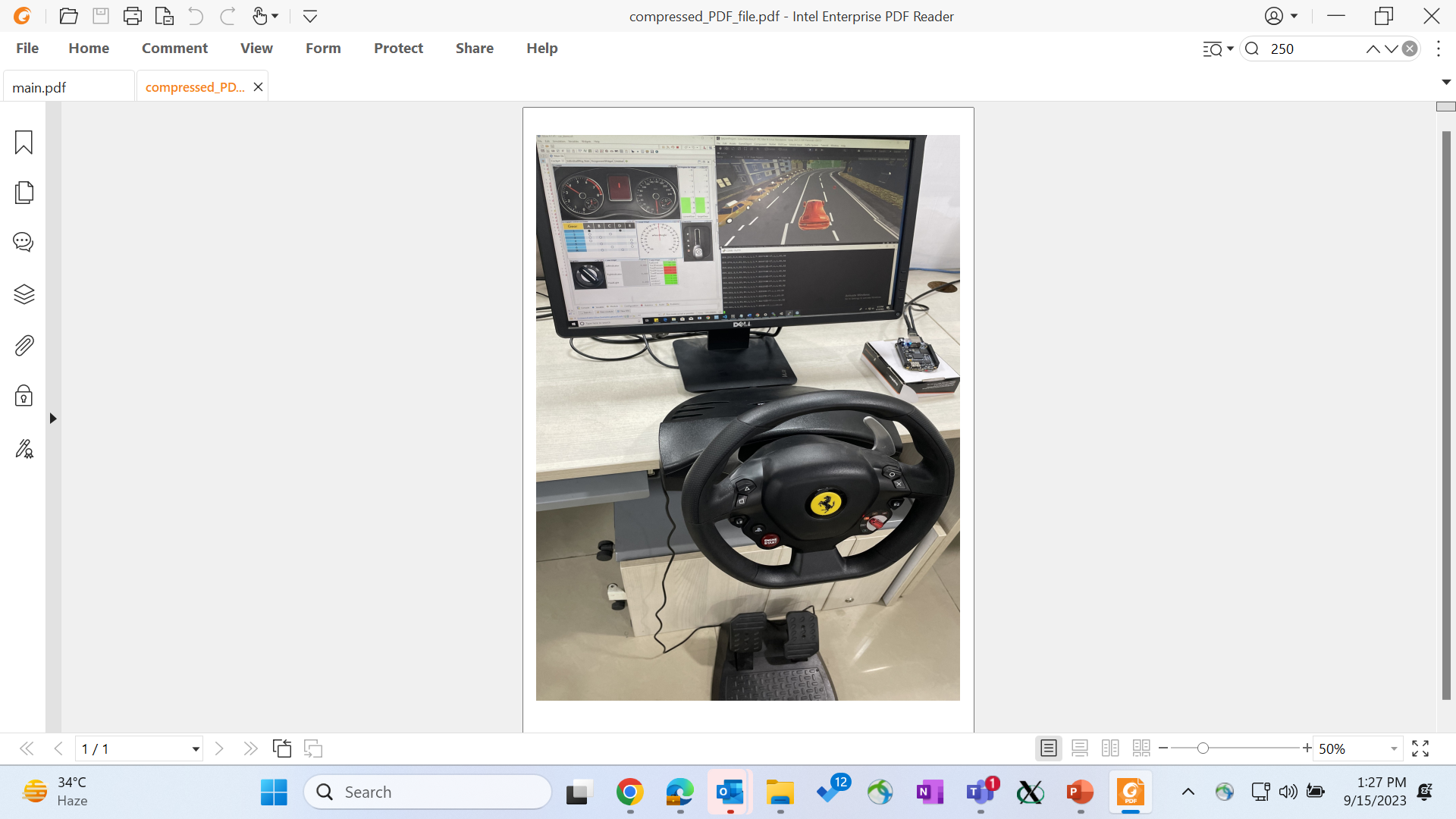 Steering, break, and accelerator
Carla
Autonomous
Literature
Real
-CAN bus bandwidth: 500 kbps
-Embedded board: 1GHz, ARM Cortex-A8 processor; 512 MB RAM, 4GB log size
-Frame: 20KB and Macro frame: 32MB
Metrics:
Compression gain: original_size/compressed_size
RMSE: Root mean square error
13
SmrtComp’s Efficacy
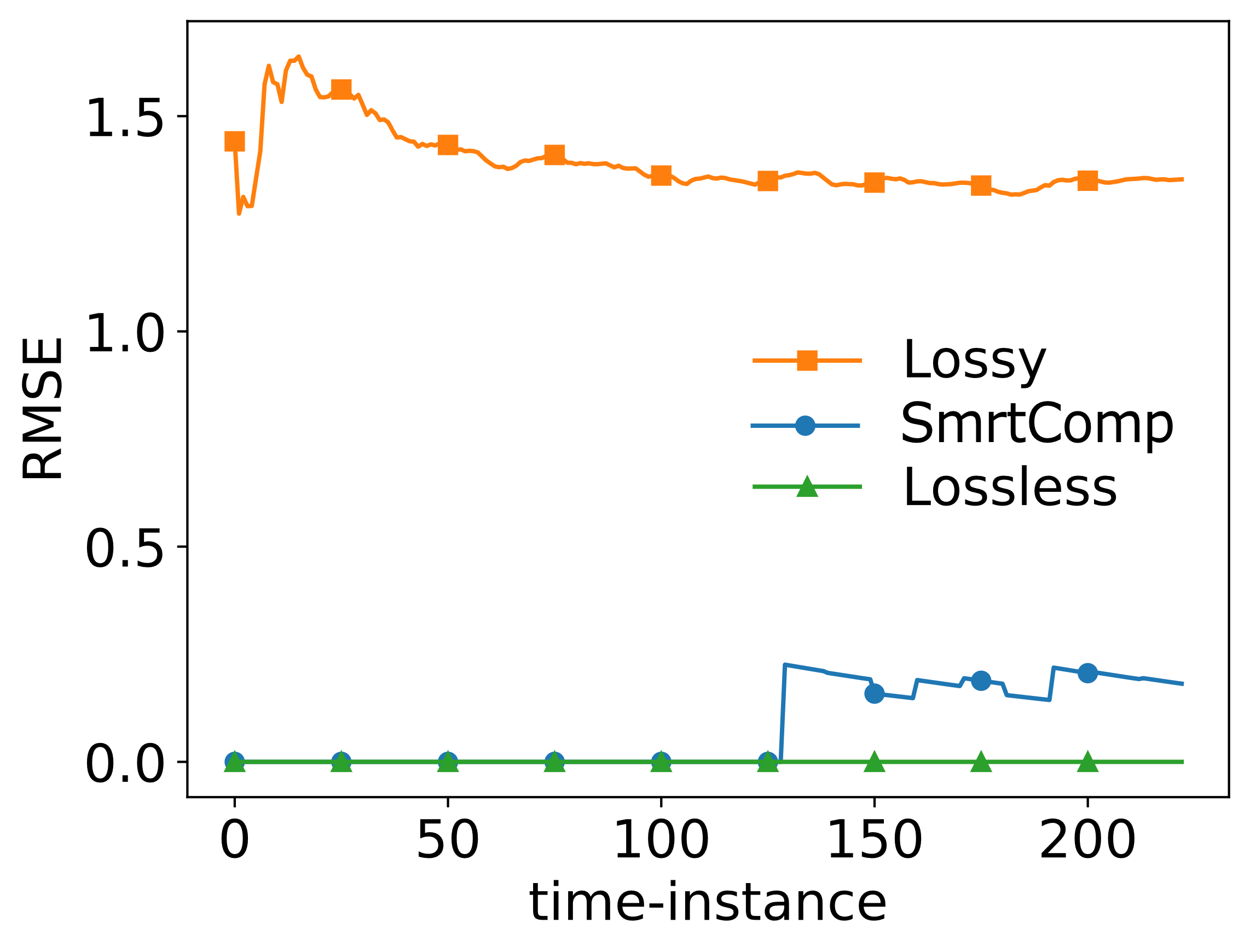 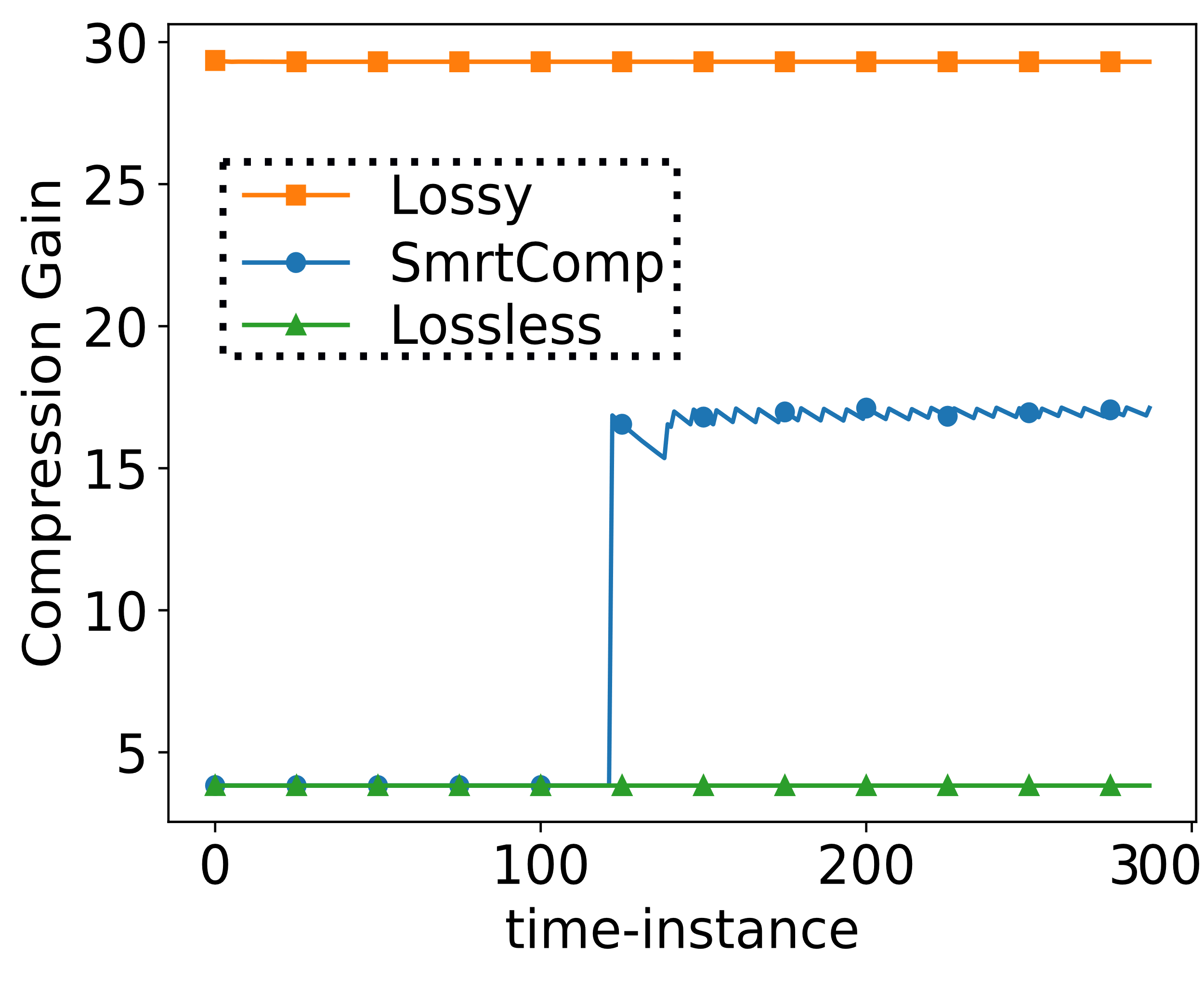 ~5X
No of MF stored (4GB log size, data rate- 500kbps)
3.4X
14
SmrtComp’s Accuracy
Preserving vital features
Accurate reconstruction of data
>10 levels: misclassifications increased to 40% -> not useful
1-10 levels: 80% space gain with only 15% increase in misclassifications
Compared anomalies preserved at different compression levels
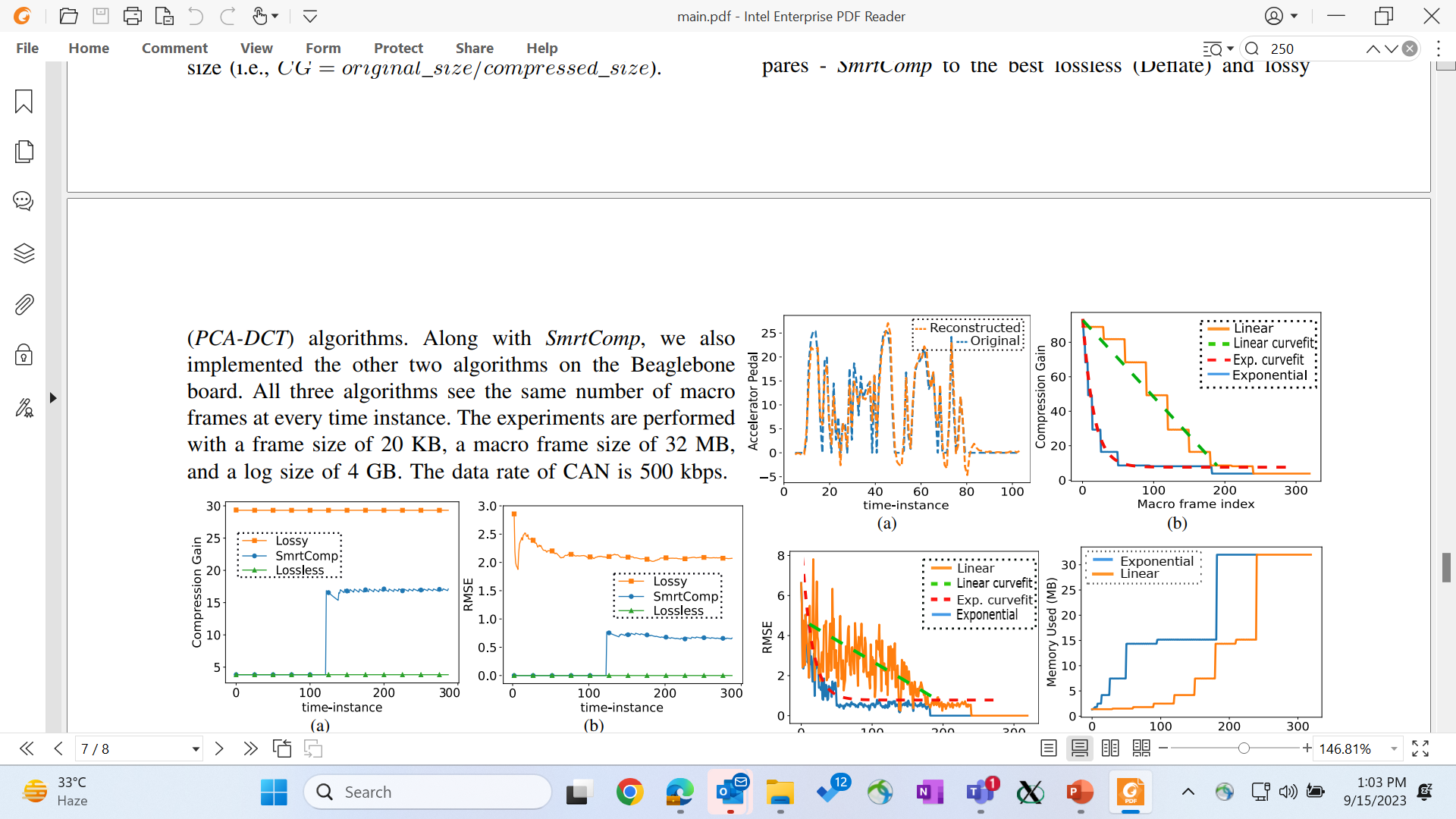 15
Conclusion
Evaluation
Proposed Work
Introduction
16
Conclusion
First work to store CAN bus data in a hybrid fashion (lossless + lossy)
Amount of information loss (based on compression levels) in data varied without uncompressing
SmrtComp compresses and stores CAN data at line speed
Considering 4GB of storage, can store data continuously for 10 days
17
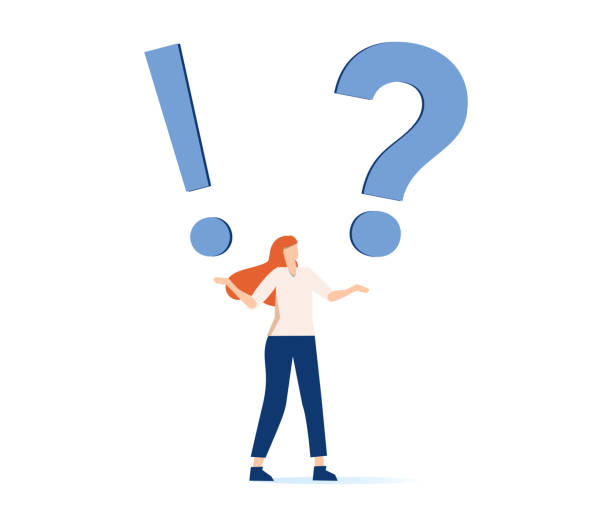 18
Questions
Contact:
priyanka@sit.iitd.ac.in
http://www.cse.iitd.ac.in/~priyankas/